Édes víz: Ess, eső ess!
késztette: vígh viktor
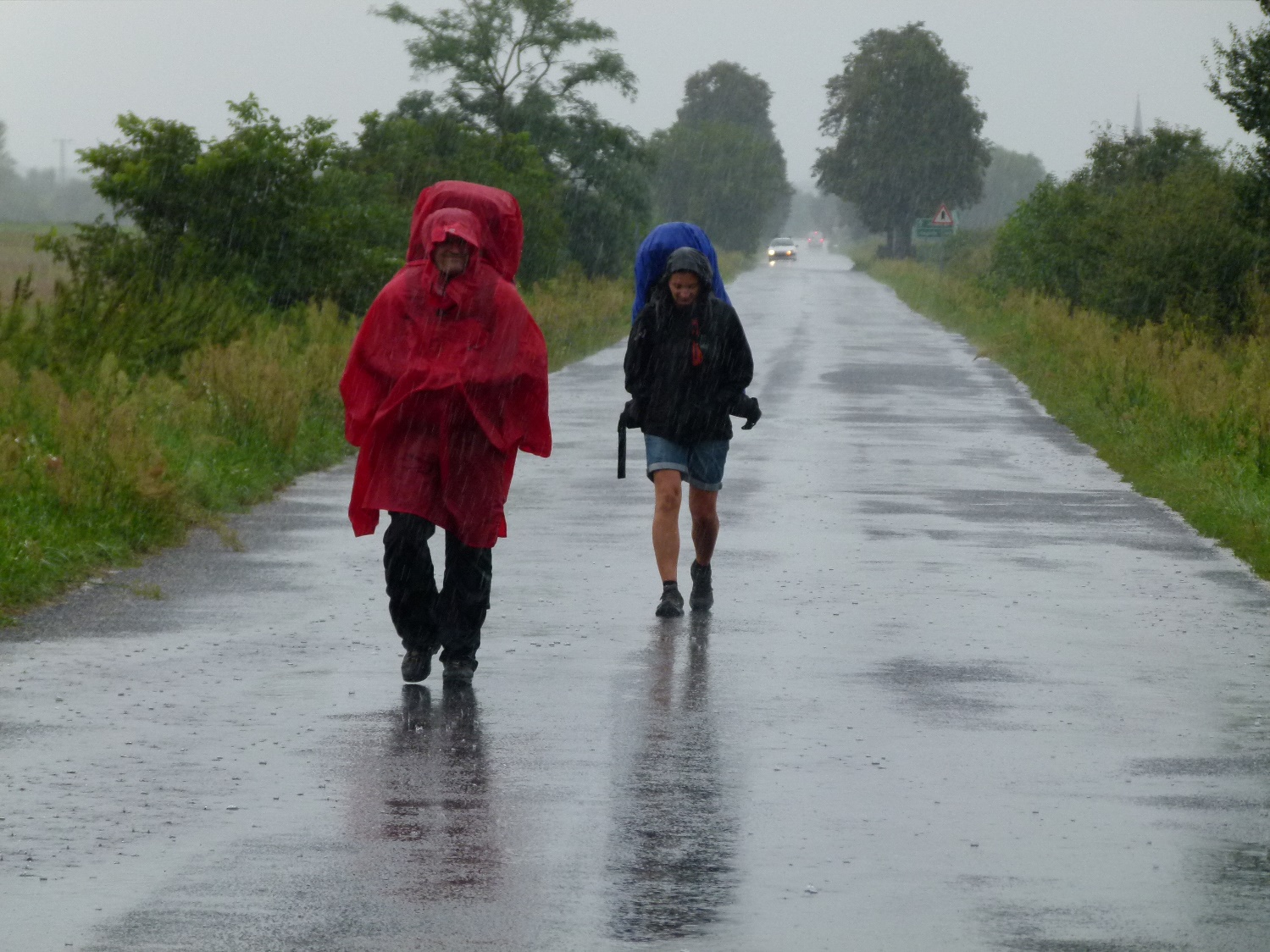 „Belterületi csapadékvíz elvezetésével megvalósuló települési környezetvédelmi infrastrukturális fejlesztés Bögöt községben” című, TOP-2.1.3-16-VS1-2021-00022 azonosítószámú projekt keretében
Az előadás tartalma
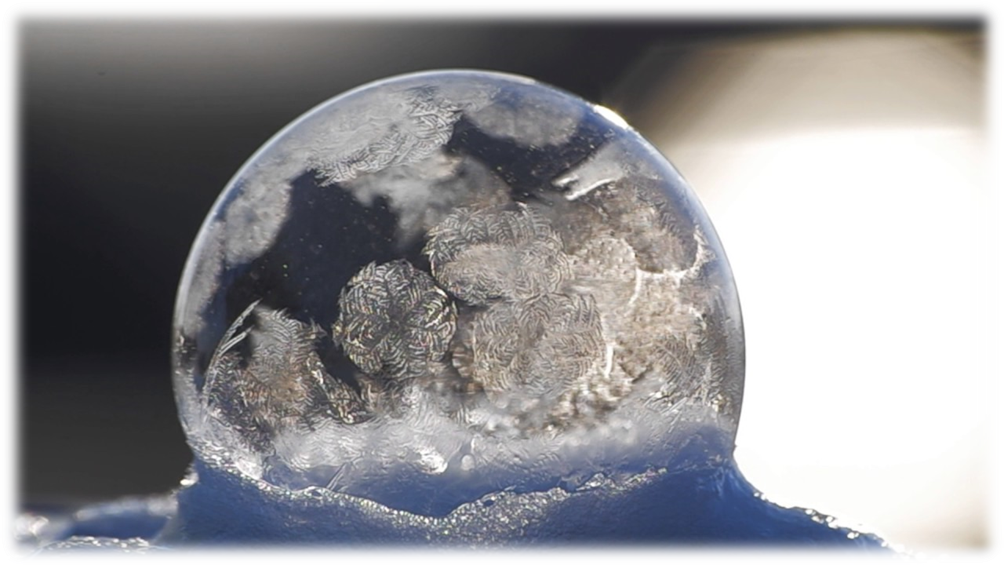 Egy kis csapadékföldrajz
Légkörfizika egyszerűen
A csapadék okozta károk
Összefoglalás
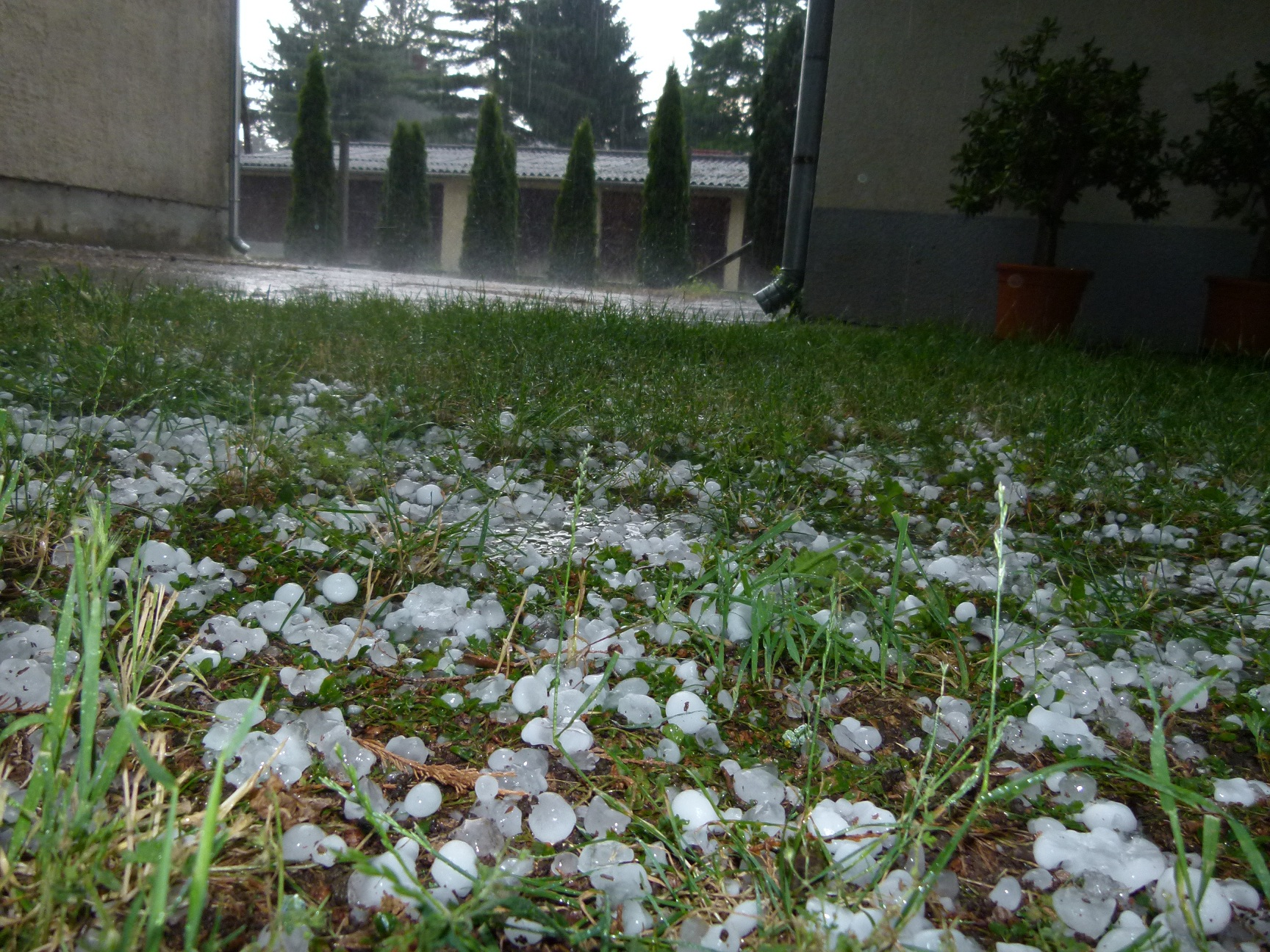 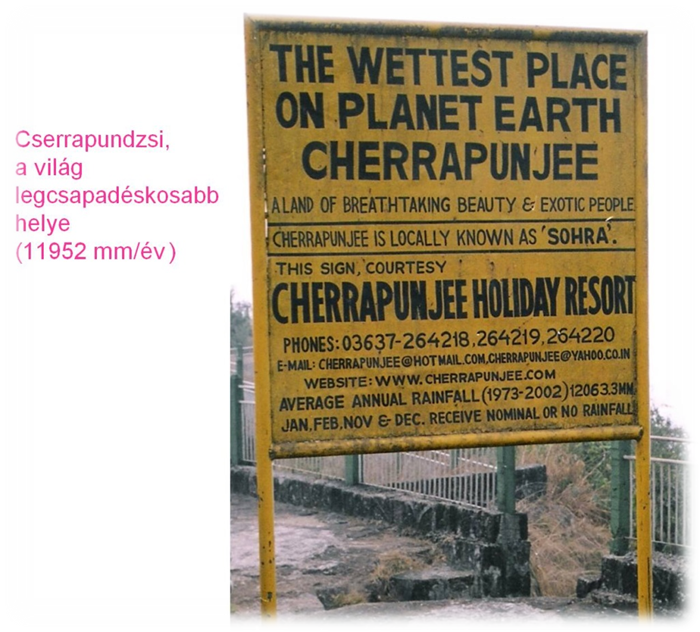 Csapadékföldrajz
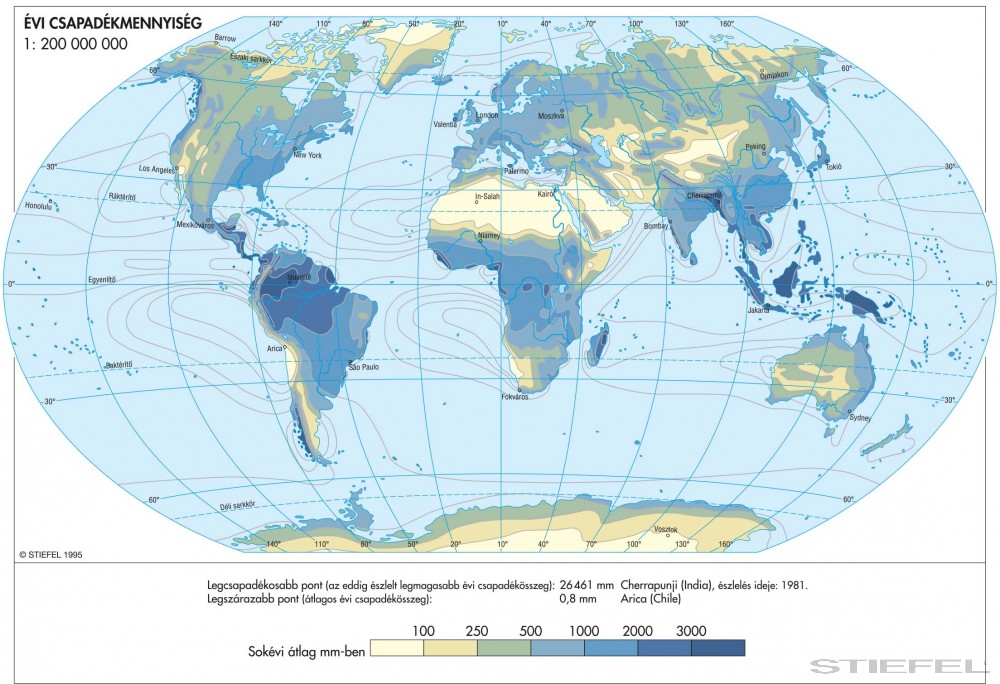 26000 mm / év
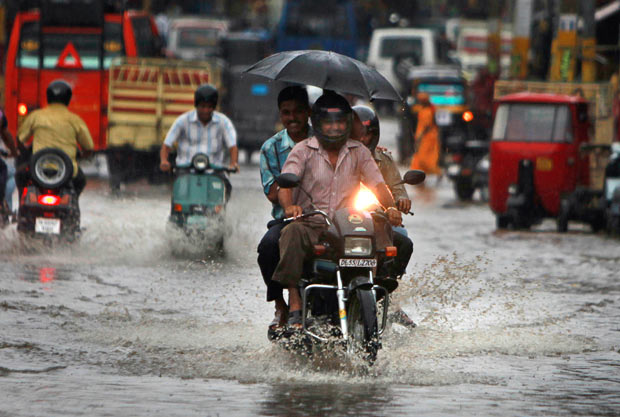 Csapadékföldrajz
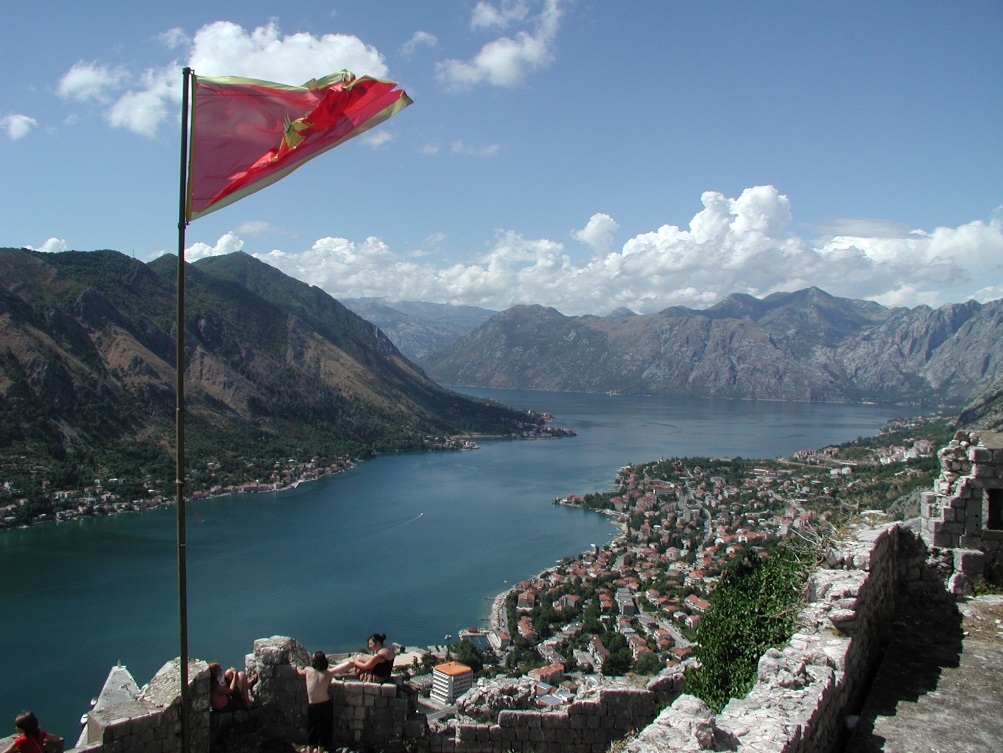 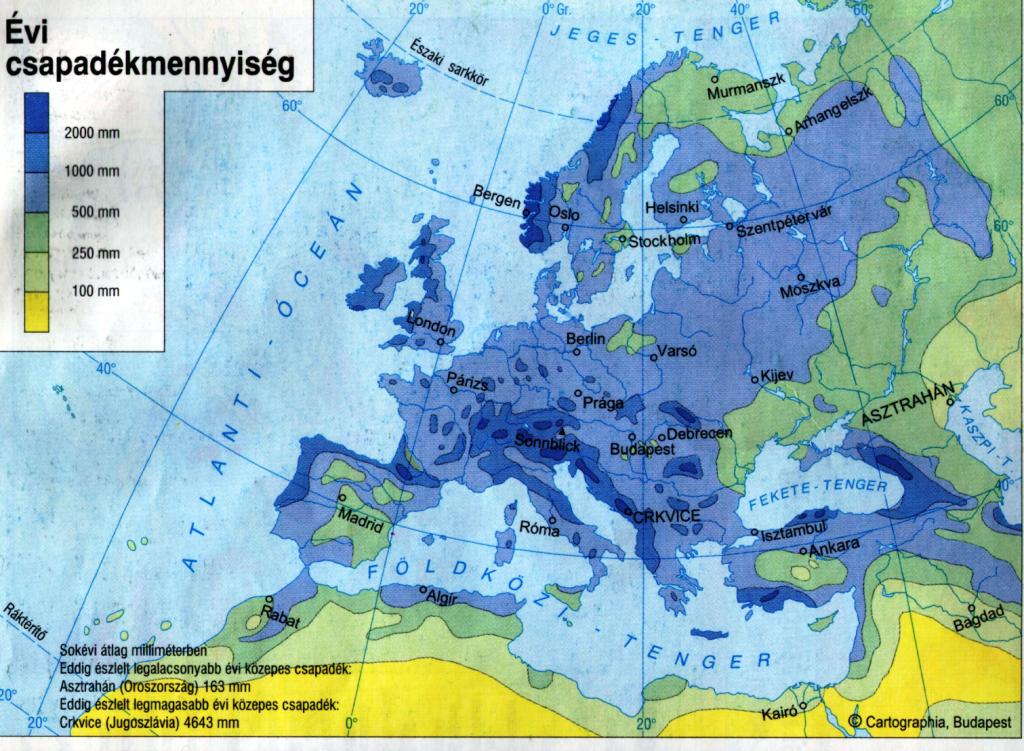 5000 mm / év
Kotori-öböl
Csapadékföldrajz
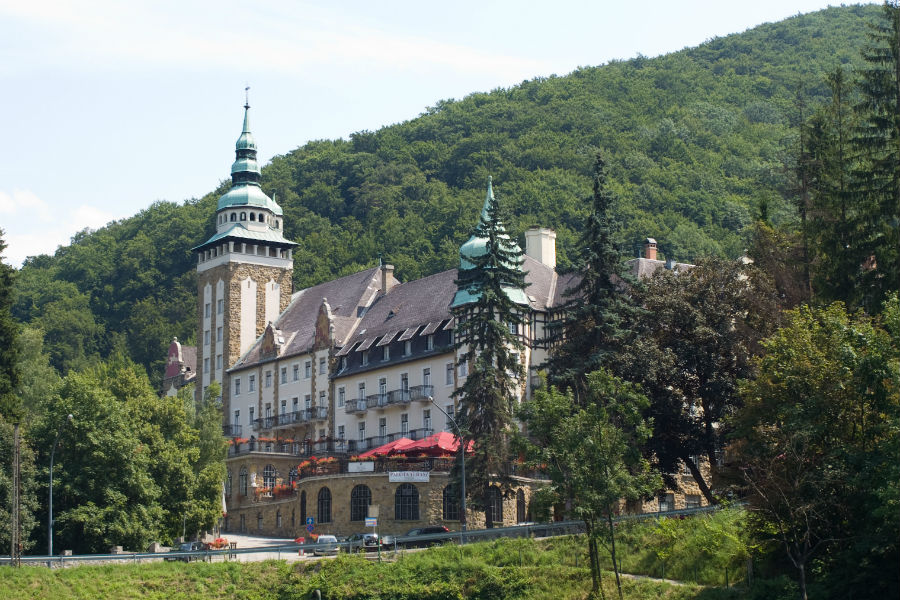 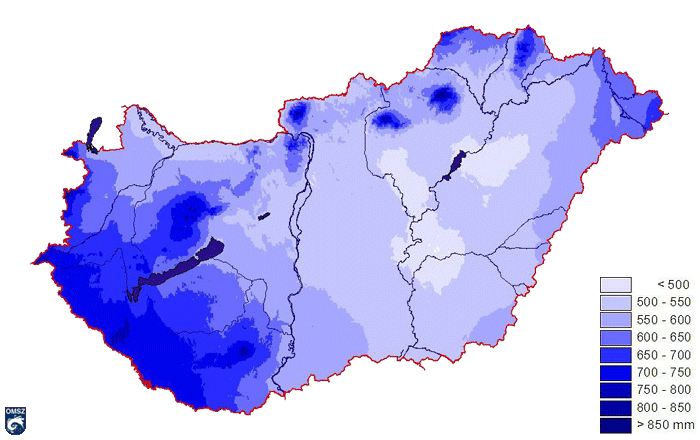 Miskolc, Lillafüred
1554 mm / év (2010)
Forrás: OMSZ
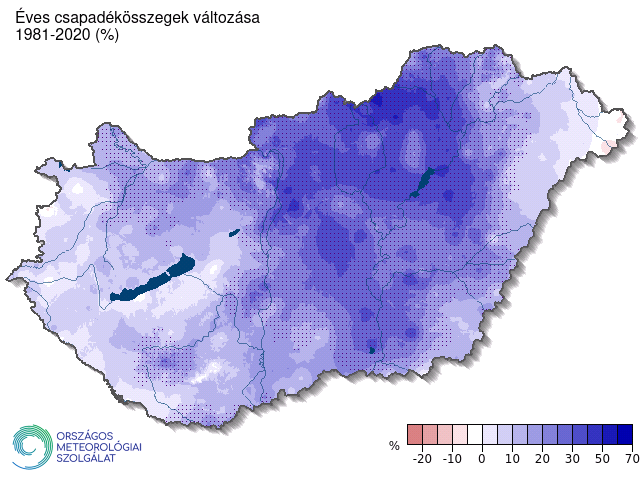 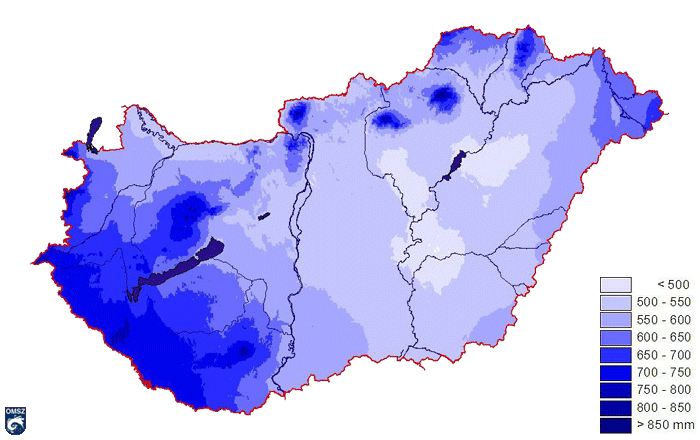 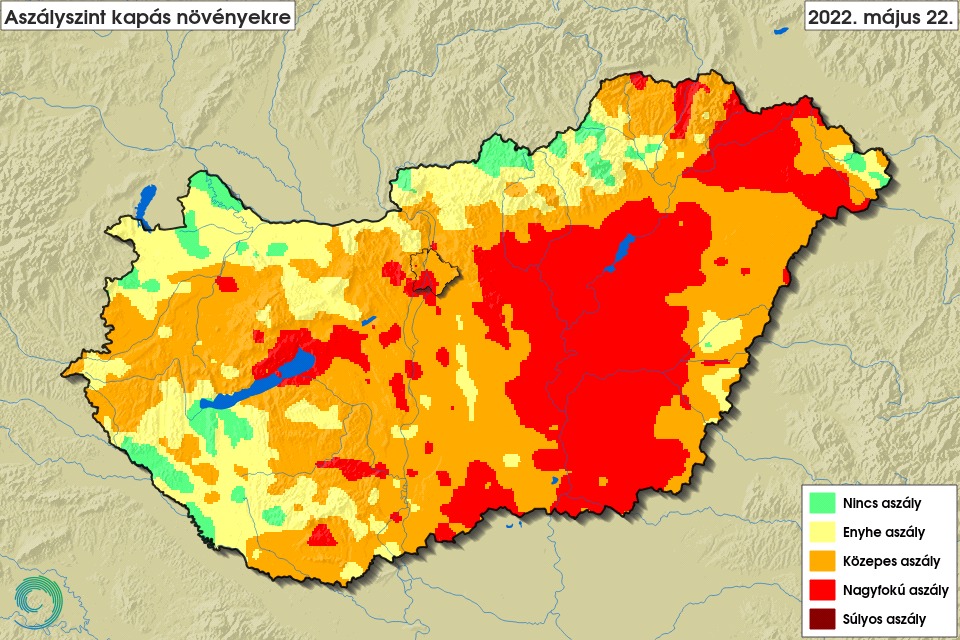 Forrás: OMSZ
Csapadékképződés
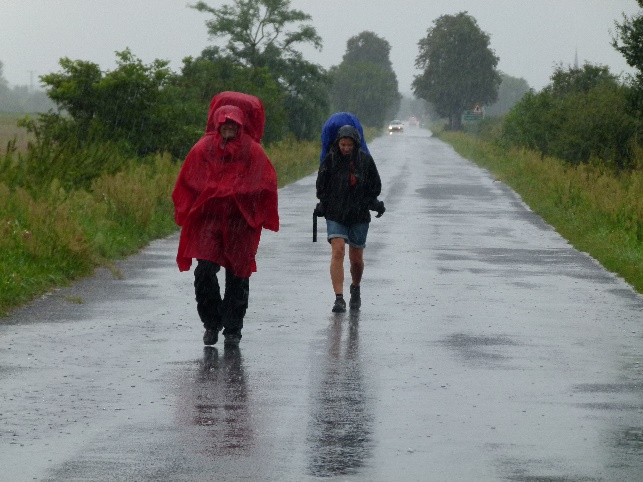 abszolút páratartalom: megmutatja, hogy az adott hőmérsékletű levegőben hány g vízgőz van m3-ként.
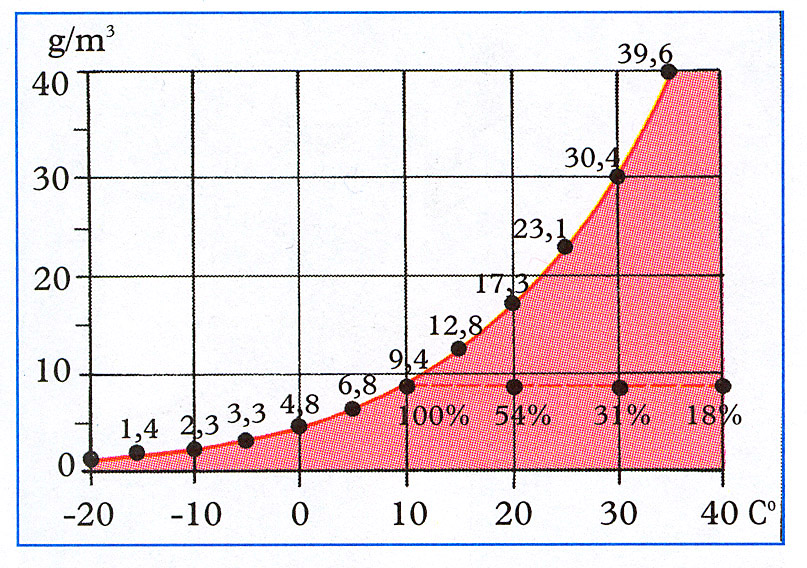 Milyen összefüggés van a hőmérséklet és a levegő vízgőzbefogadó 
képessége között?
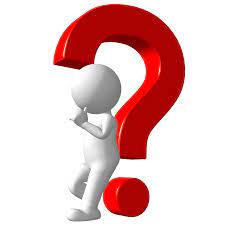 telítettségi görbe
Csapadékképződés
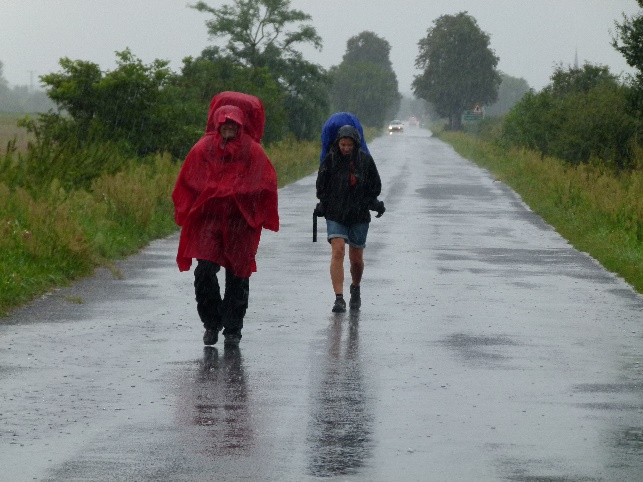 Ha a levegőben több vízgőz van, mint amennyit befogadhat, a felesleges vízgőz valamilyen felületen kicsapódik →kondenzáció
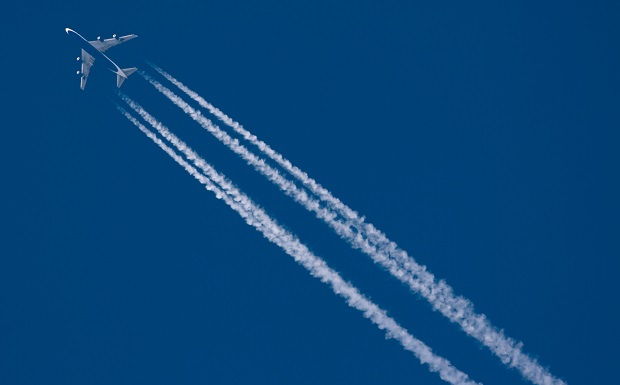 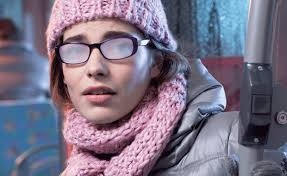 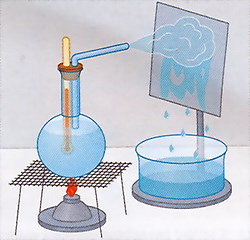 Csapadékképződés
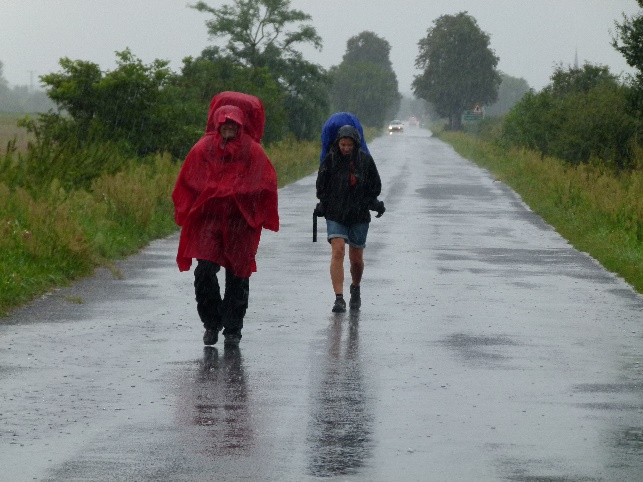 Ha levegőben kevesebb vízgőz van, mint amennyit befogadhat, akkor vízfelvétellel vagy lehűléssel éri el a harmatpontot
a levegő a magasban lehűl:
hulló csapadék
a felszín 
hűti le
felszíni csapadék
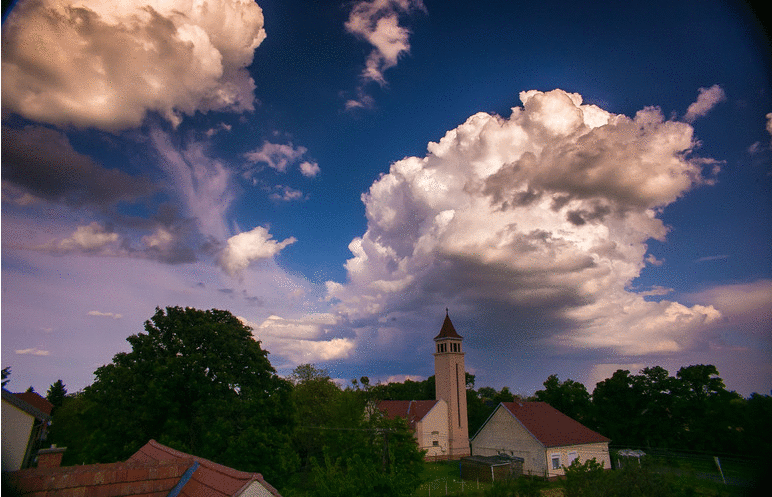 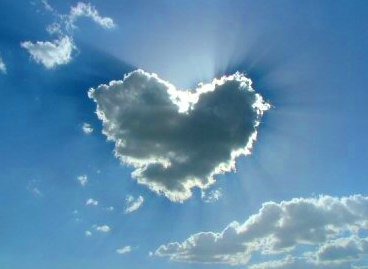 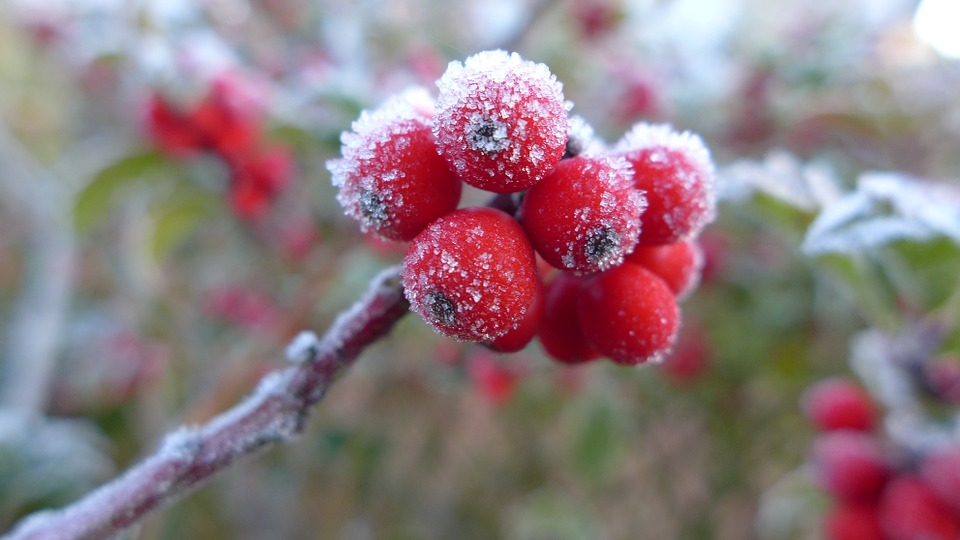 lokális zivatargóc
Csapadékképződés
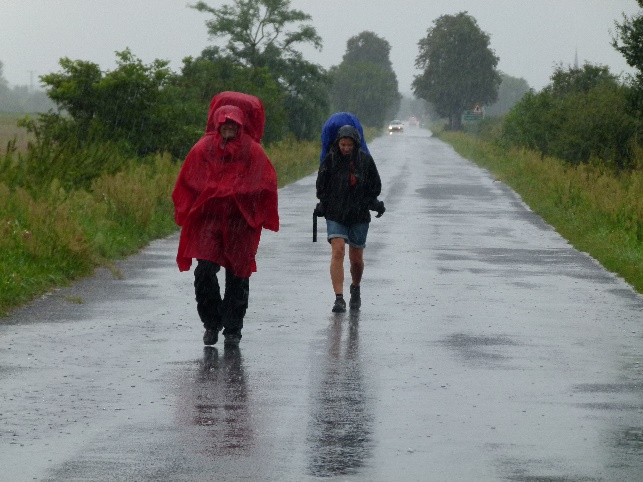 A felemelkedő levegő a magasban lehűl 
A felemelkedés okai:
 ha a levegő felmelegszik
 ha a levegő hegységen kel át
 ciklonban
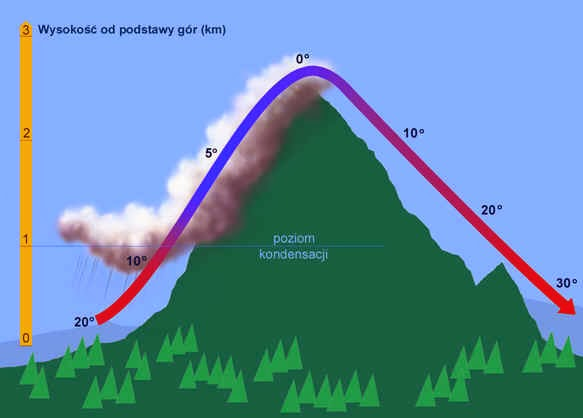 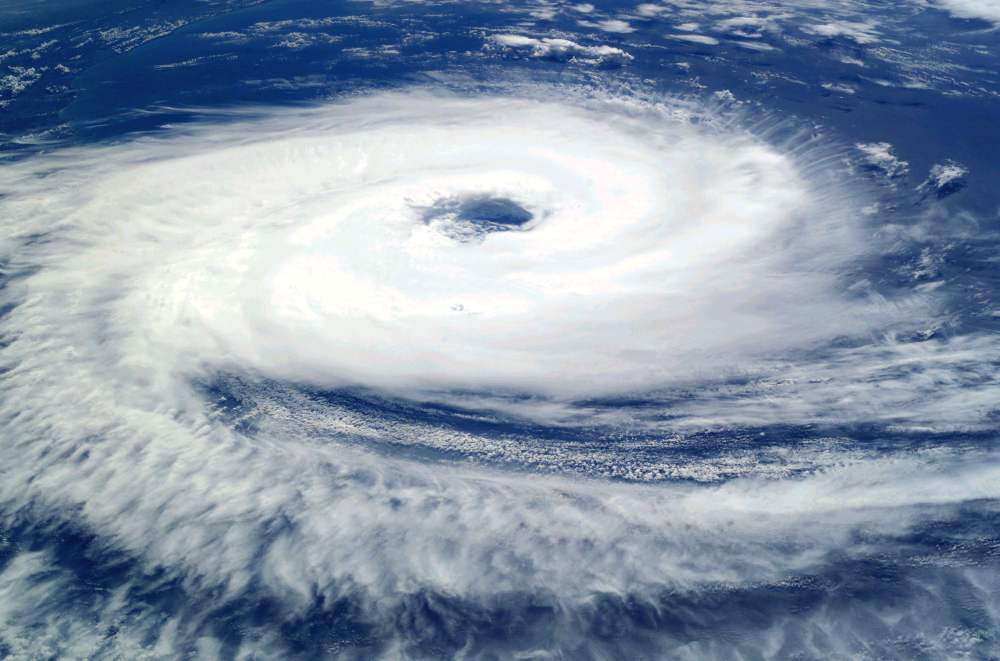 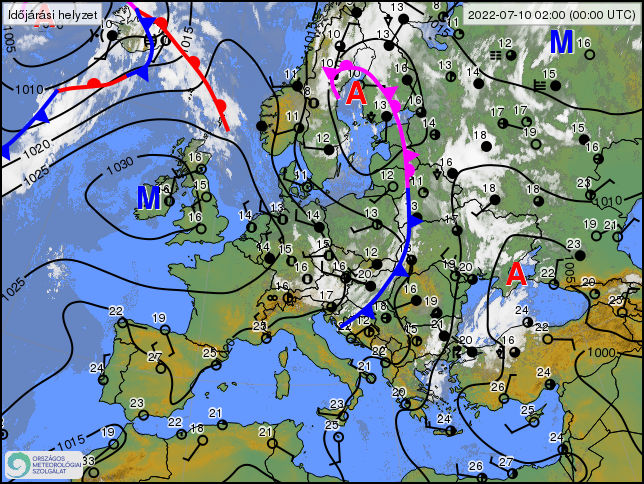 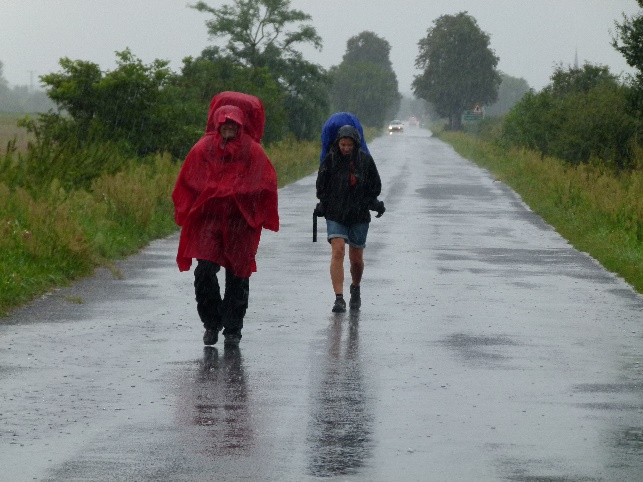 Csapadékképződés
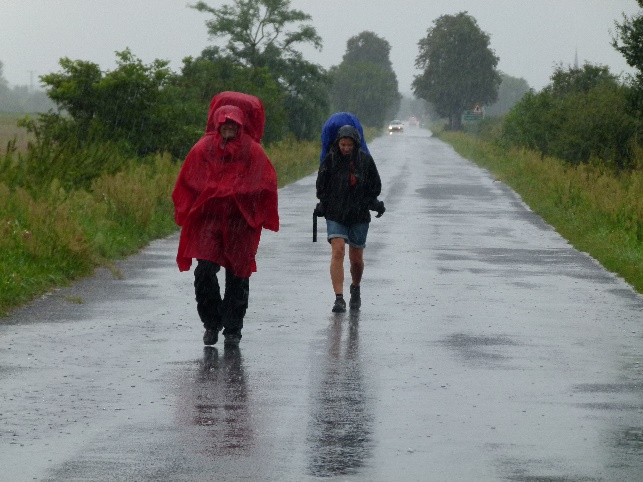 csapadék
talaj menti csapadék
lebegő csapadék
hulló csapadék
harmat
szitálás
eső
záporos csapadék
havas eső
ónoseső
havazás
hódara
jégeső
jégdara
felhő
fátyolfelhő
rétegfelhő
gomolyfelhő
zivatarfelhő
-stb.
dér
zúzmara
És a zivatar, felhőszakadás?
köd
áramlási köd
kisugárzási köd
füstköd
A csapadék okozta károk
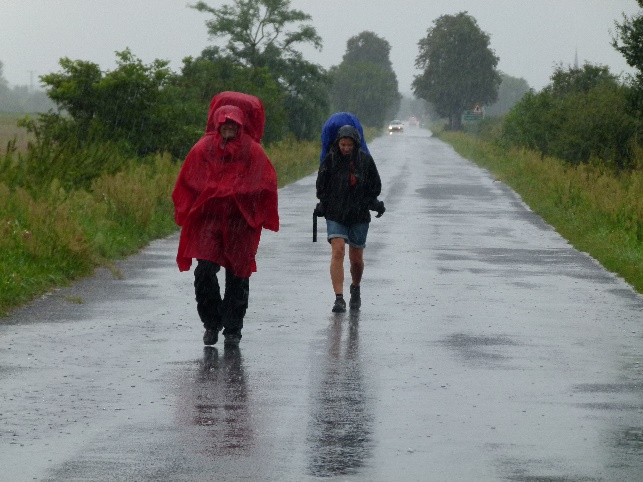 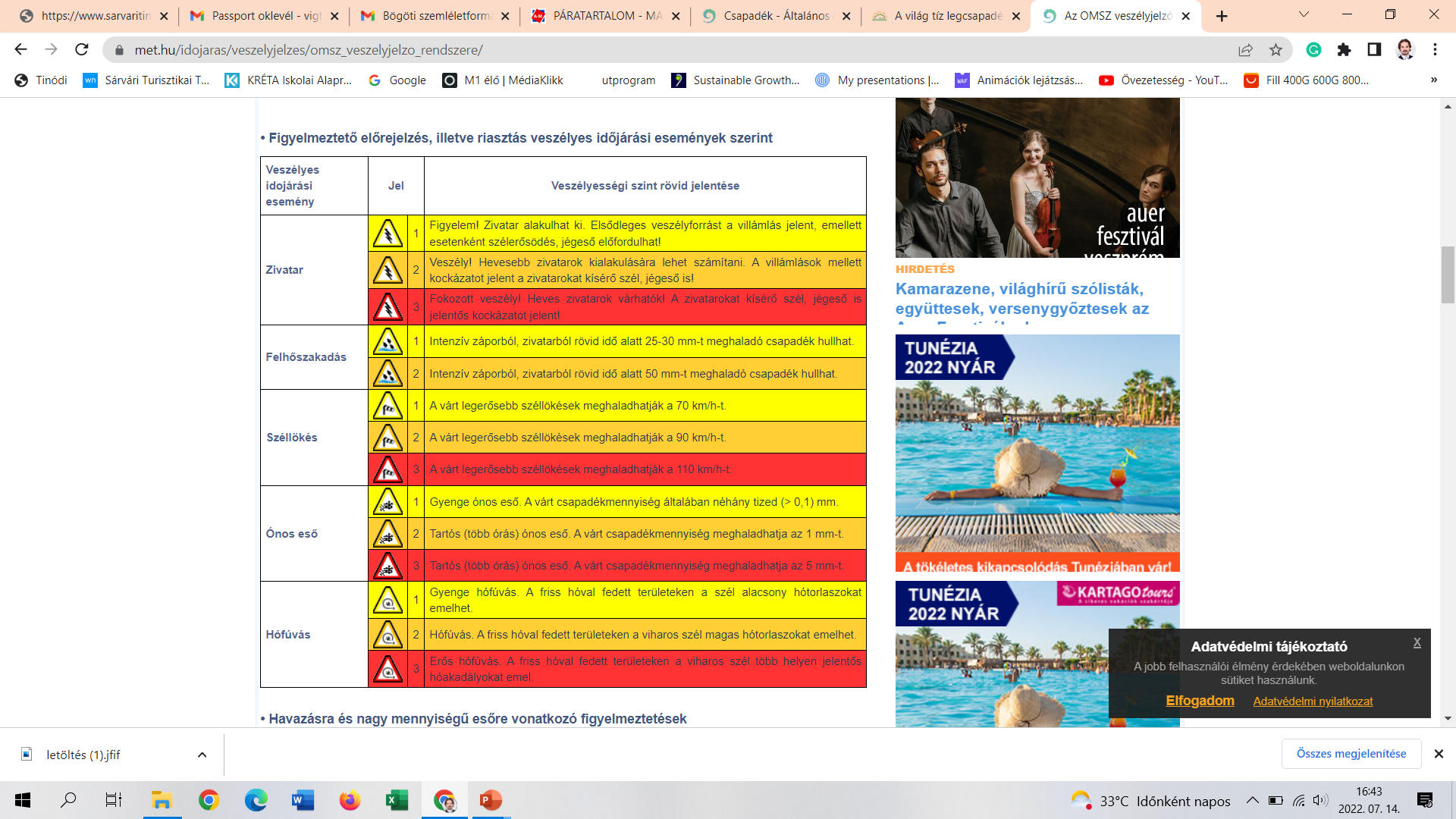 Az OMSZ vészjelzés 
kategóriái
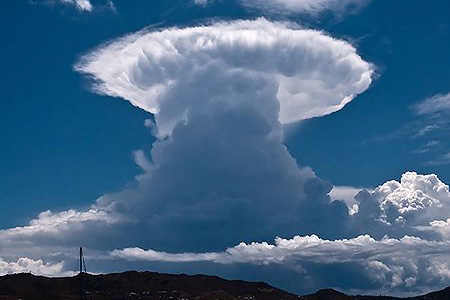 A csapadék okozta károk
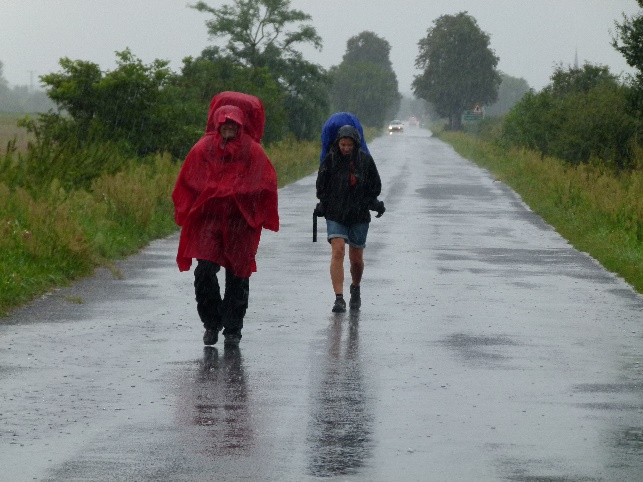 zivatarfelhő keletkezése hidegfront alkalmával
A kép forrása: https://23711-presscdn-pagely.netdna-ssl.com/wp-content/uploads/2013/09/anvil-cloud.jpg
A csapadék okozta károk
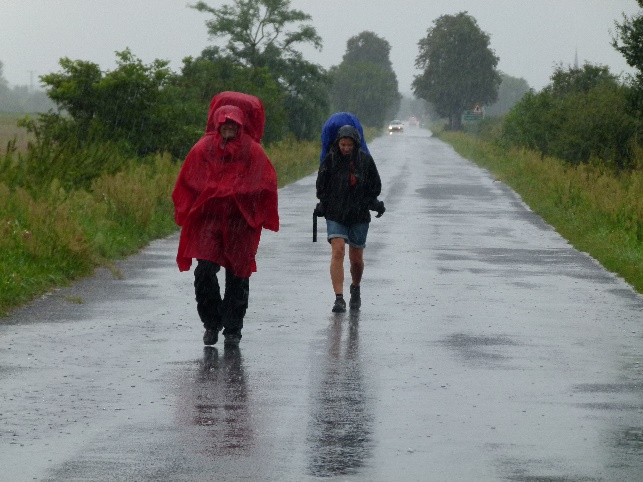 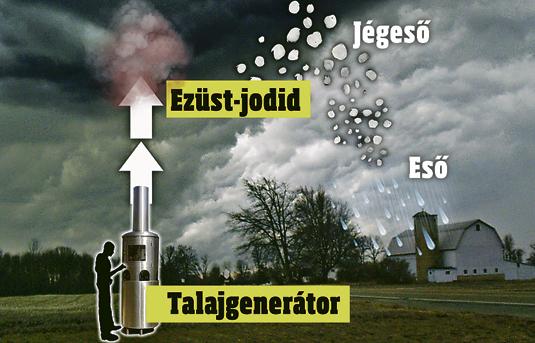 Repülőgépes jégeső-elhárítás (háttér magvasítás)
Talajgenerátor (feláramlás magvasítása)
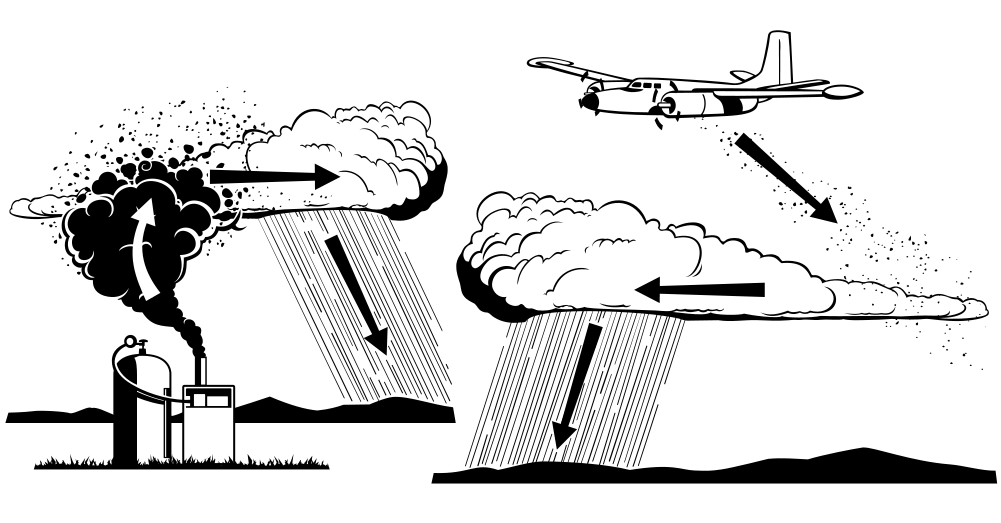 A kép forrása: http://www.egybeminden.com/uploads/images/2f6a265218246d9af3b06188c00ebff3.jpg
A kép forrása: https://itcafe.hu/dl/cnt/2015-02/115550/technika_small.png
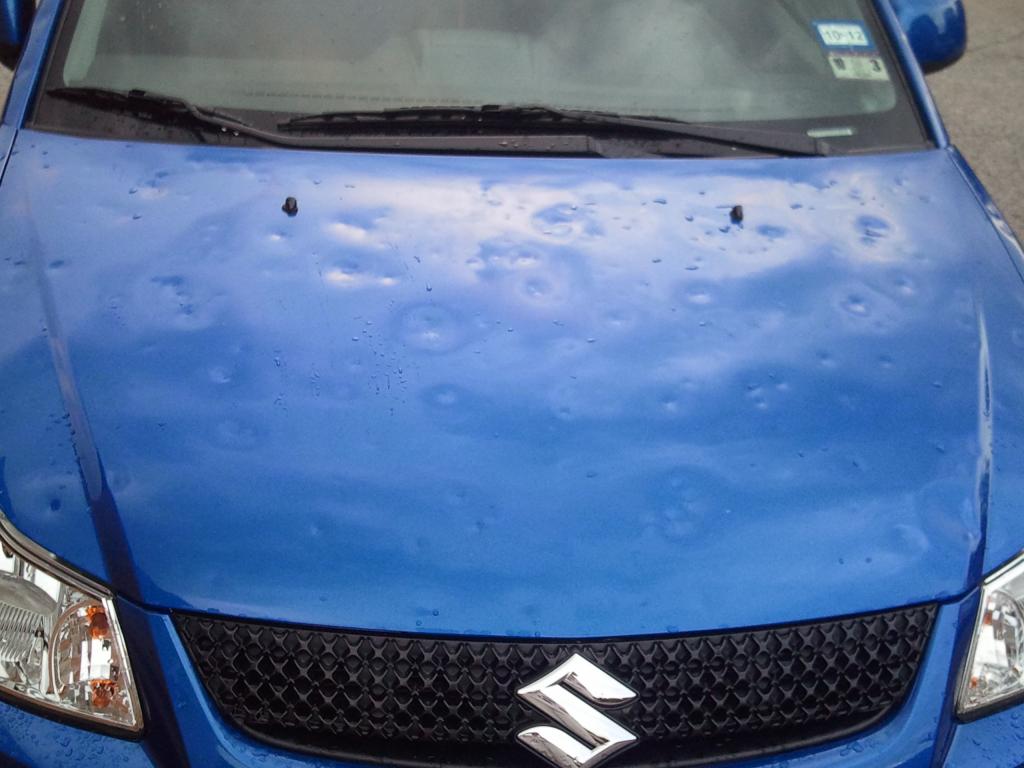 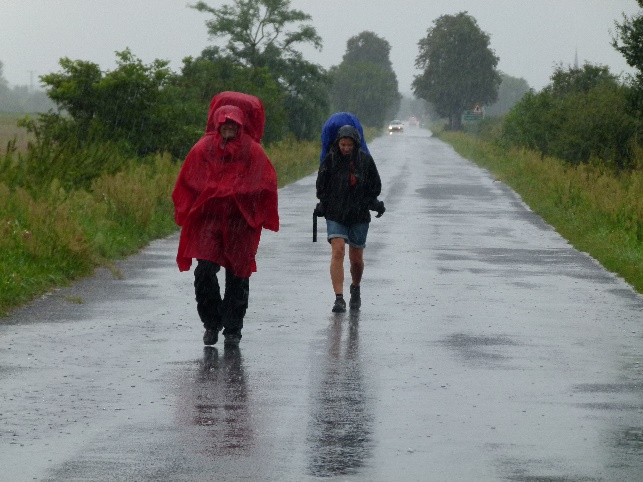 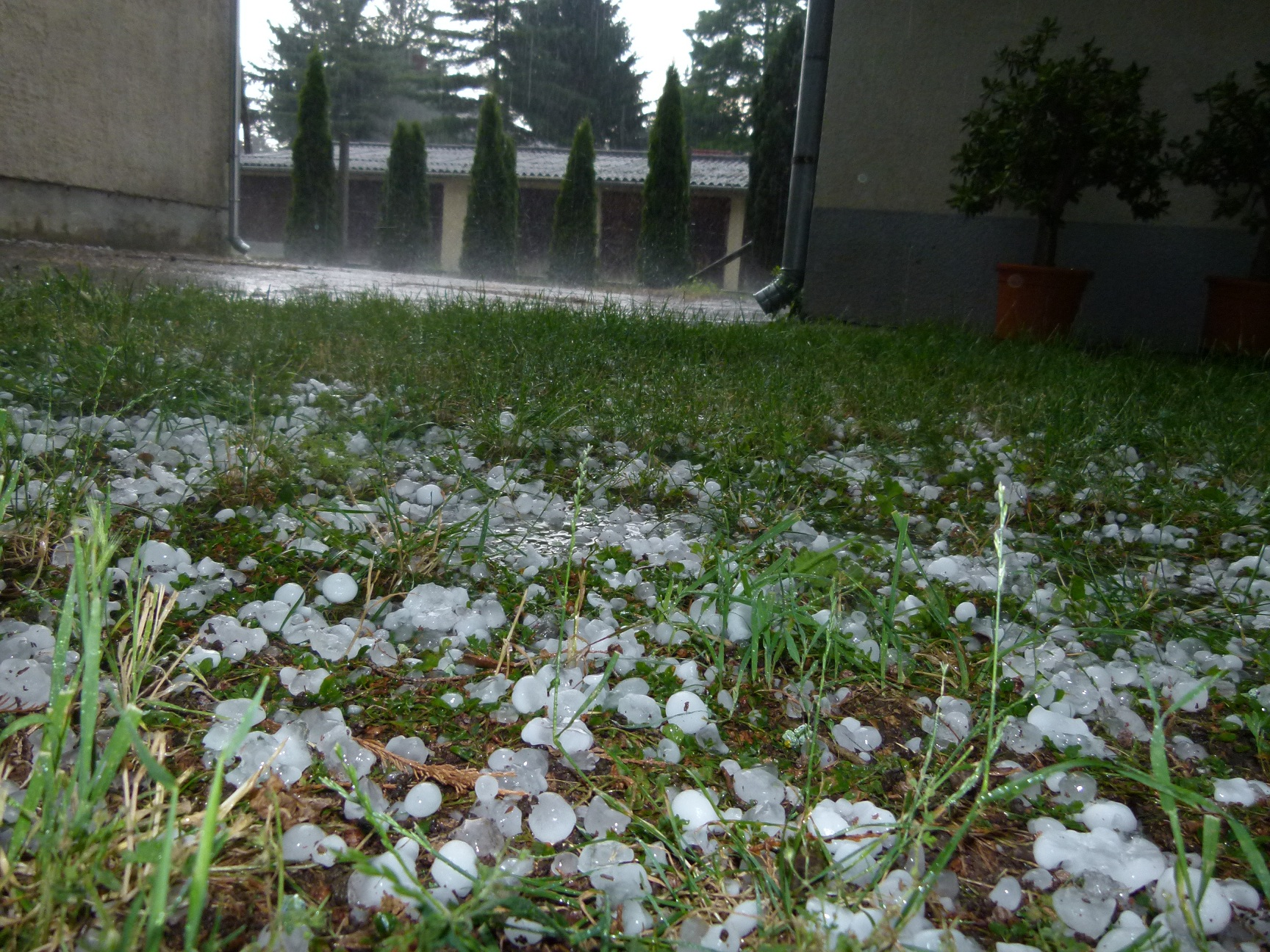 A kép forrása: https://www.pecsma.hu/wp-content/uploads/2015/05/J%C3%A9ges%C5%911-768x576.jpg
A csapadék okozta károk
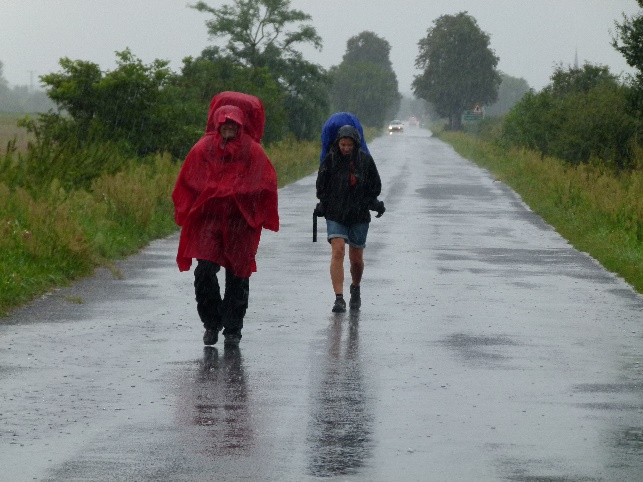 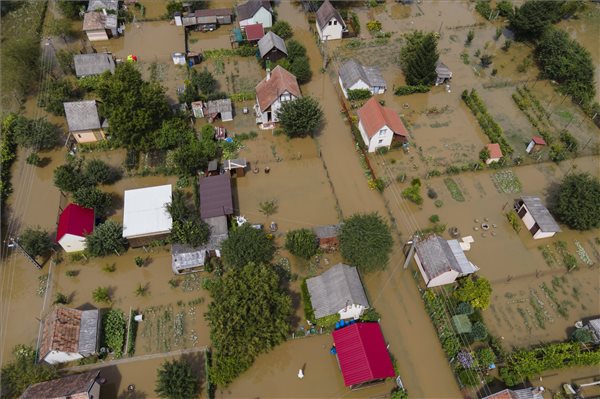 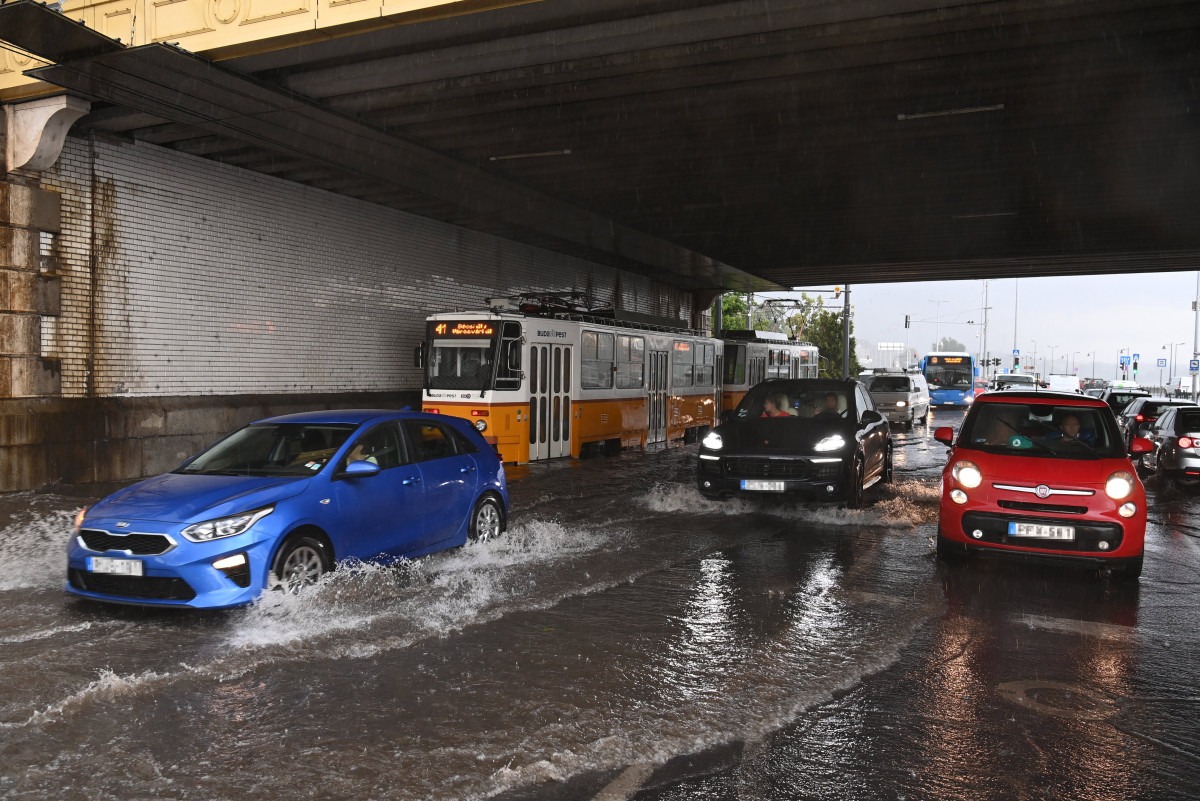 https://www.debreceninap.hu/orszag/2022/06/09/viz-alatt-a-fel-orszag-villamarvizekkel-vonulnak-a-heves-zivatarok/
A nagy esőzés miatt kiáradt Rinya-patak vízével elöntött terület Nagyatádon 2020. július 26-án.
Összefoglalás
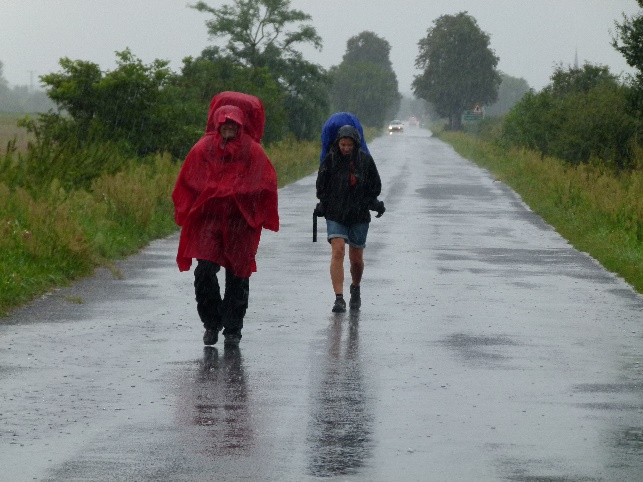 A globális klímaváltozás következtében a lokálisan megjelenő zivatarok és a jégeső károk valószínűsége megnőtt.
Országosan és helyi szinten is fontos a károk megelőzésére történő felkészülés!
Köszönöm a figyelmet!
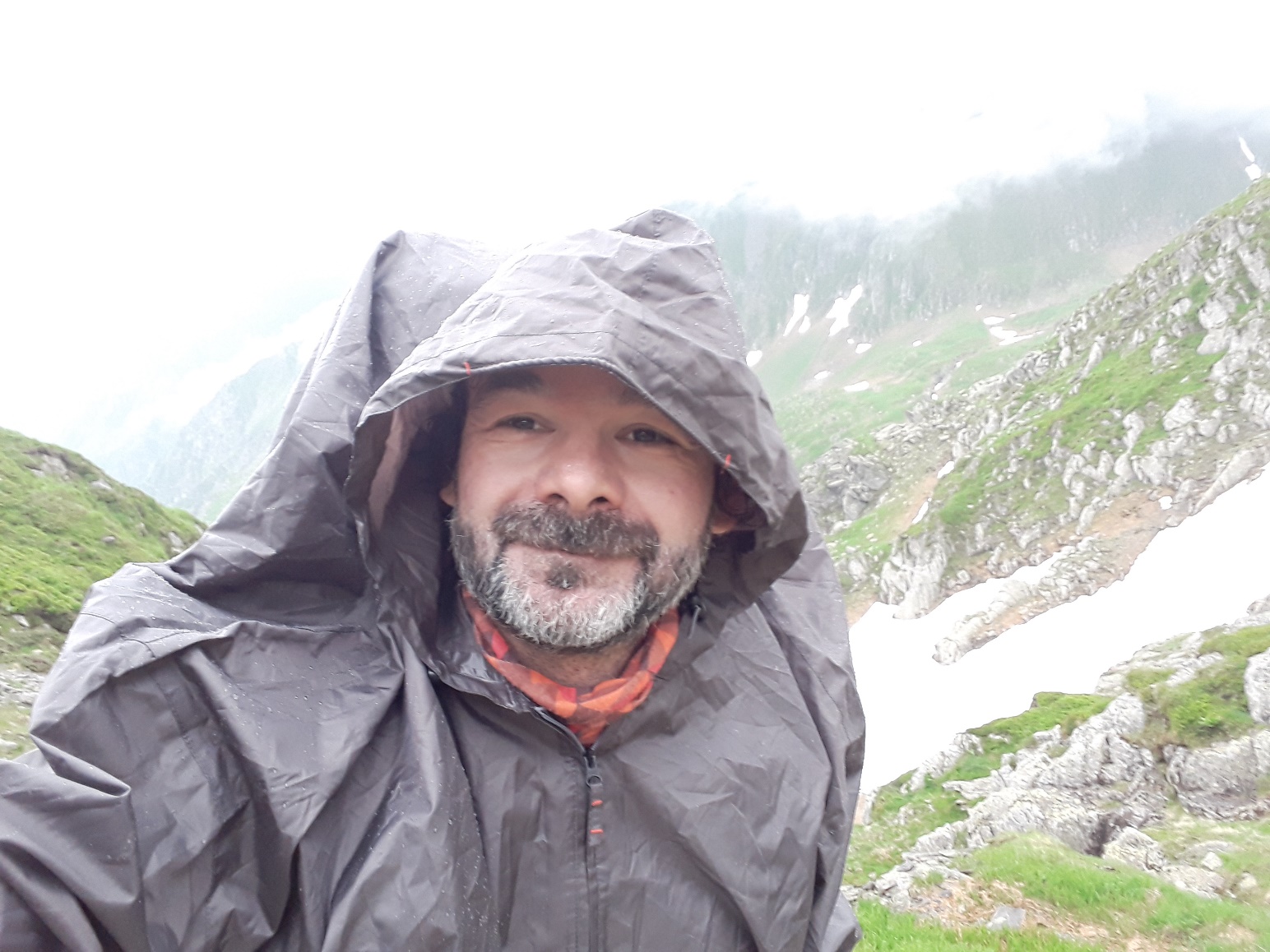 Várom a kérdéseket!